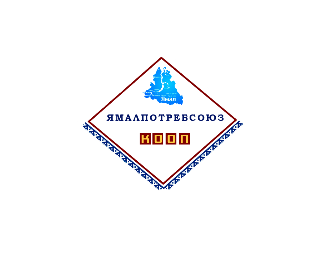 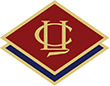 Ямалпотребсоюзу  - 85 лет!
Отчет  совета  Ямалпотребсоюза  о работе  по  выполнению программы  развития  2018-2022 г.г.
Бородин Александр Владимирович -  Председатель Совета Ямалпотребсоюза
г.Салехард
март    2023 года
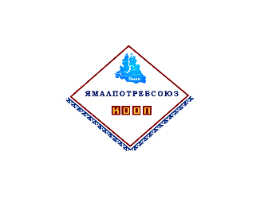 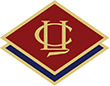 Ямалпотребсоюзу  - 85 лет!
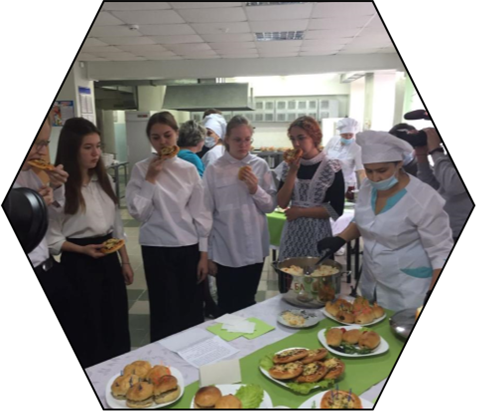 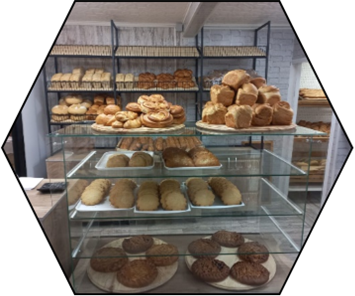 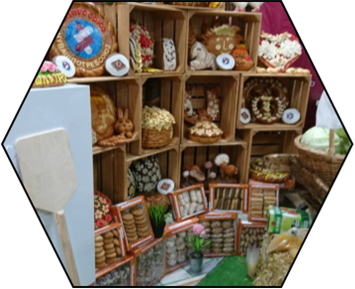 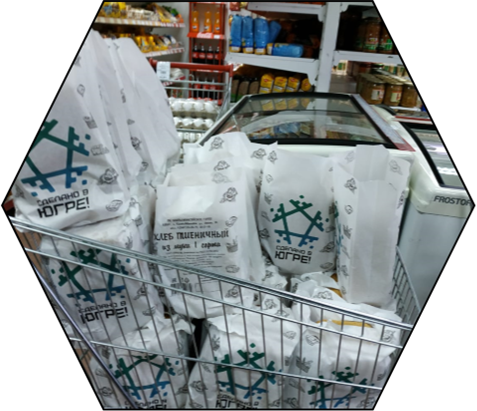 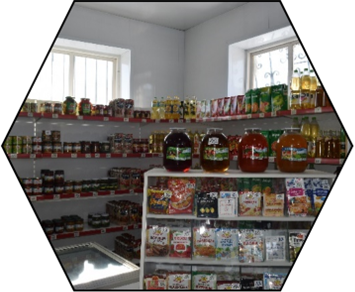 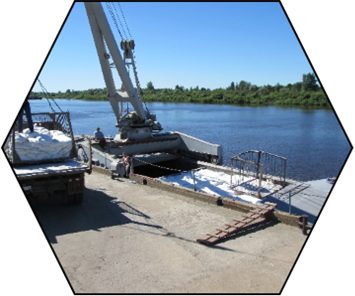 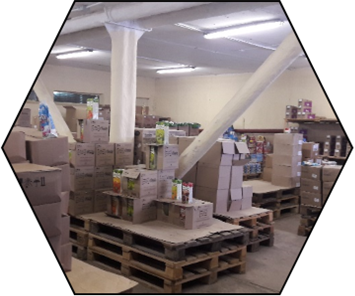 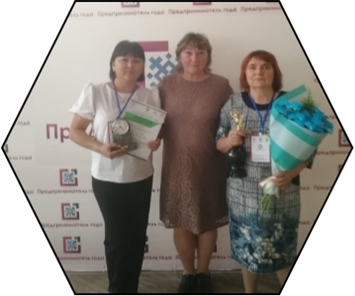 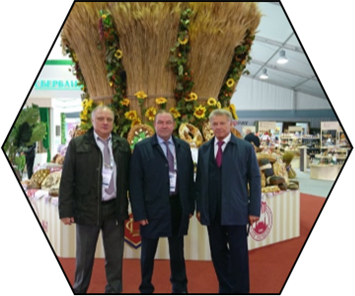 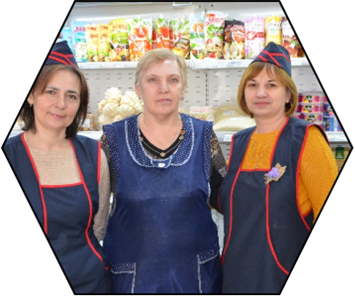 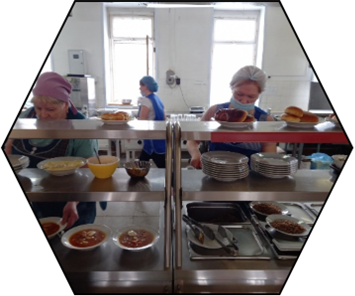 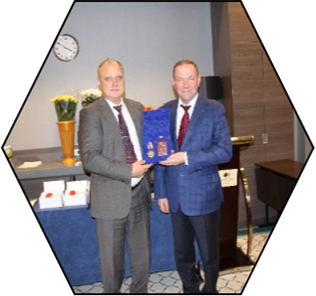 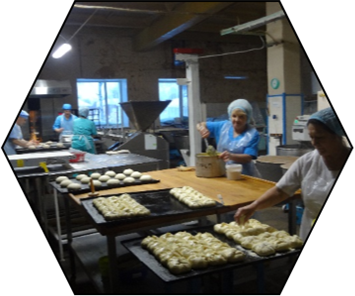 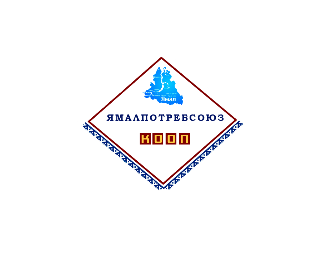 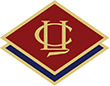 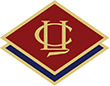 Общие отчетно-выборные собрания                                               в потребительских обществах
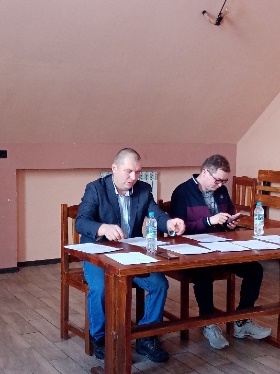 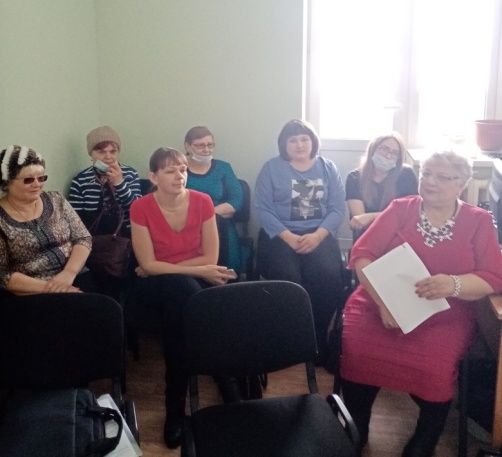 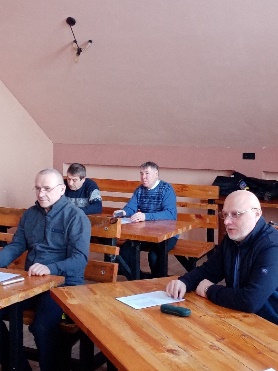 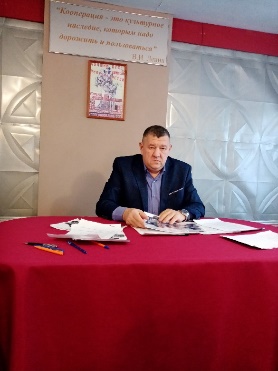 Проведены собрания  с 13 февраля по 24 марта
2023 год
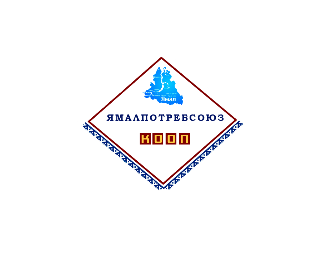 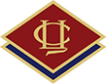 Численность пайщиков в потребительских обществах                  за 2018-2022 г.г.
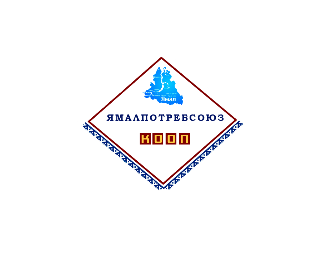 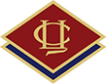 Численность пайщиков в потребительских обществах                          на 01 января 2023 года
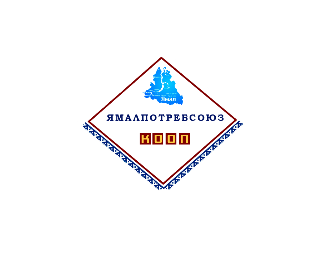 Оказано государственной поддержки потребительским обществам из бюджета ЯНАО  за 2018-2022 г.г.
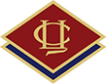 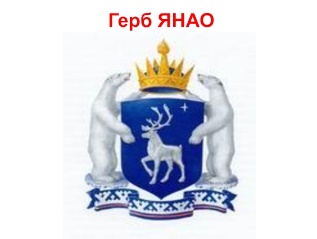 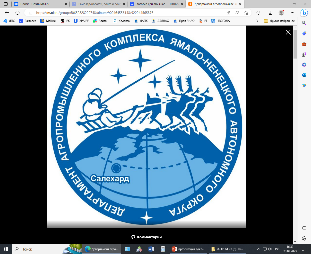 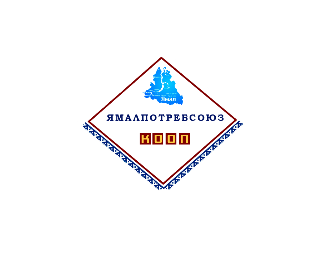 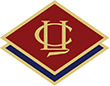 Оказано государственной поддержки за 2018-2022 г.г.                       по  видам деятельности, млн.рублей
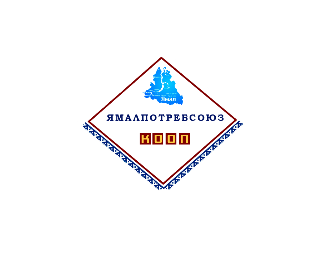 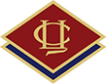 Оказано государственной поддержки по потребительским обществам  ЯНАО за 2018-2022 годы
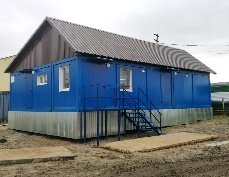 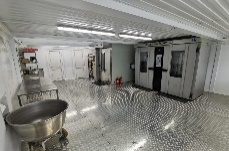 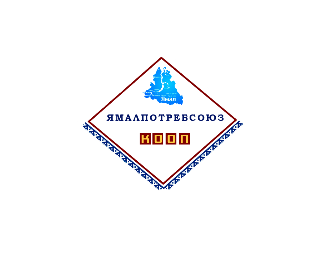 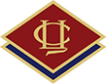 Перечисление налогов и сборов                            потребительскими обществами за 2018-2022 годы
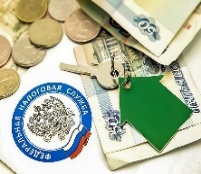 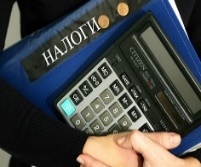 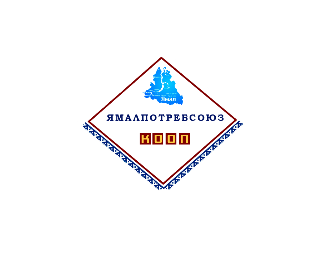 Перечисление налогов и сборов потребительскими обществами                   за 2018-2022 годы, млн.рублей
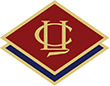 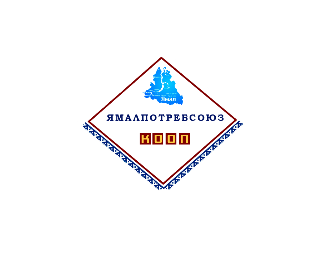 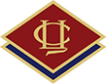 Среднесписочный состав  работников системы Ямалпотребсоюза               за 2018-2022 годы, человек
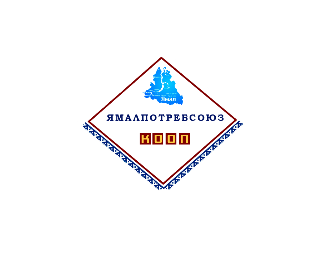 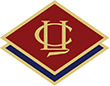 Среднесписочный состав  работников системы Ямалпотребсоюза         по видам деятельности за 2018-2022 годы, человек
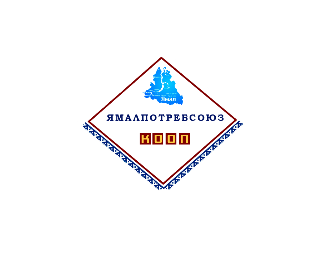 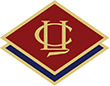 Средняя заработная плата в месяц работников системы Ямалпотребсоюза на 01 января 2023 года
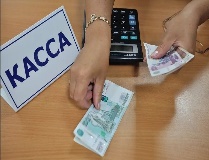 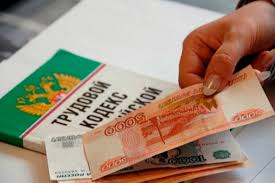 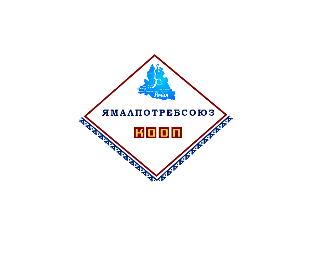 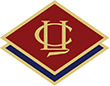 Получено потребительскими обществами заемных средств                 за 2018-2022 годы
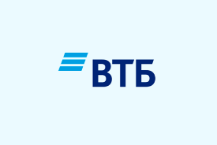 (4%)
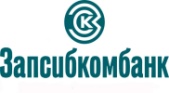 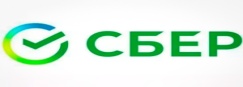 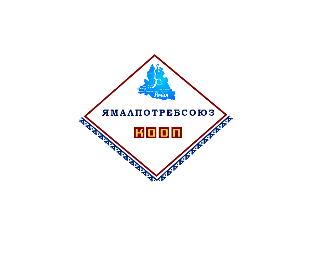 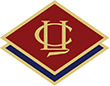 Розничная и оптовая торговля
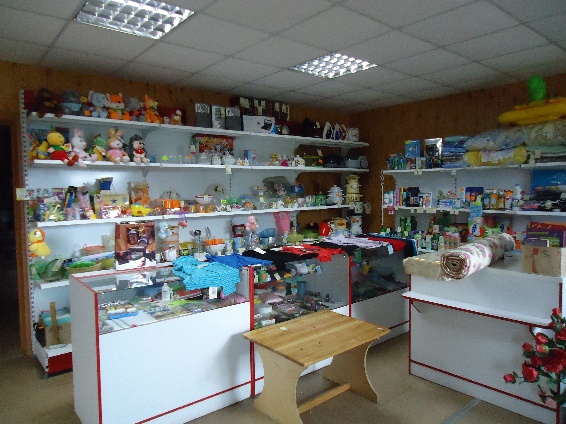 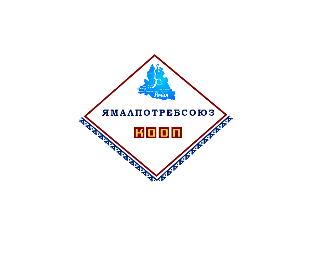 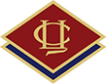 Структура совокупного объёма деятельности организаций Ямалпотребсоюза  за 2018-2022 годы
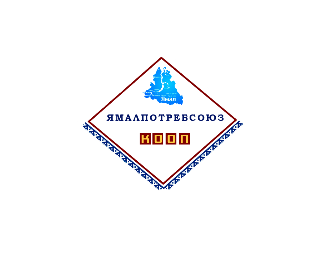 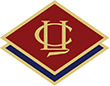 Структура совокупного объёма деятельности организаций Ямалпотребсоюза  за 2018-2022 годы , млн.рублей
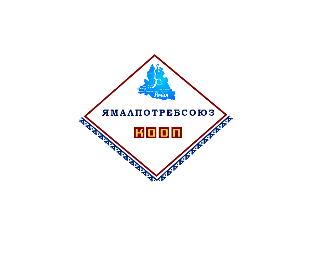 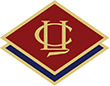 Общественное  питание
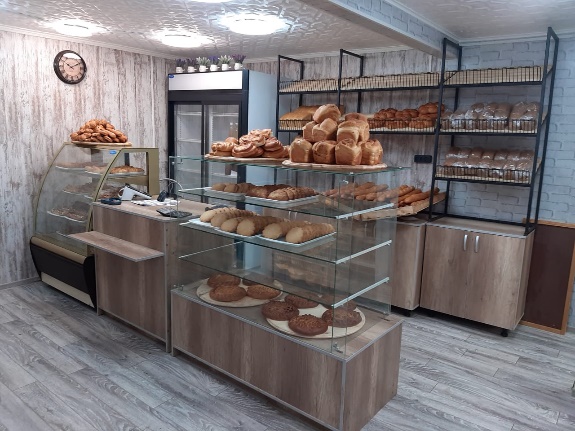 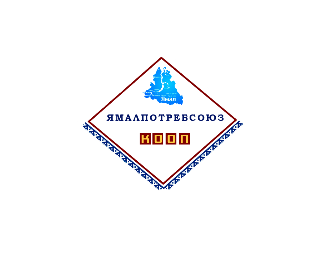 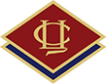 Производственная деятельность по системе                      Ямалпотребсоюза  за 2018-2022  годы
хлеб
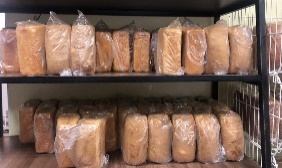 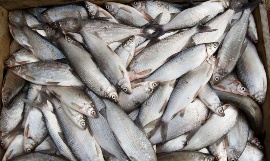 тонн
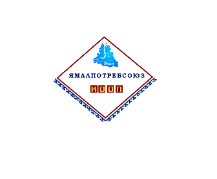 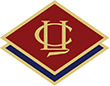 Финансовый результат по  видам деятельности организаций потребительской кооперации за 2018-2022 годы, тыс.рублей
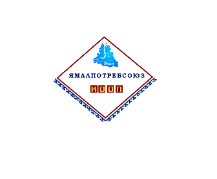 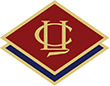 Финансовый результат по системе  Ямалпотребсоюза                        за 2021-2022 годы, тыс.рублей
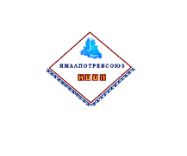 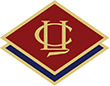 Дебиторская и кредиторская задолженность за 2022 год, тыс.рублей
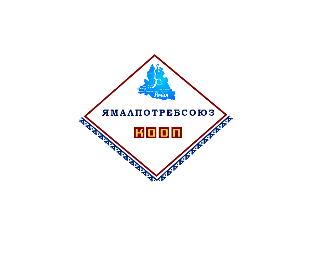 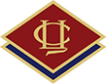 Корпоративная идентичность. Бренд КООП
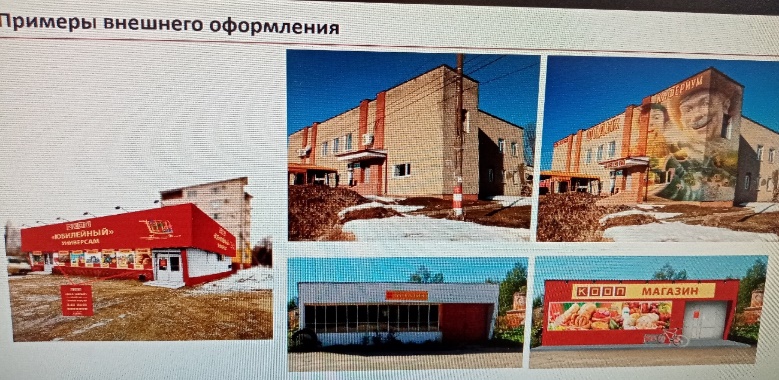 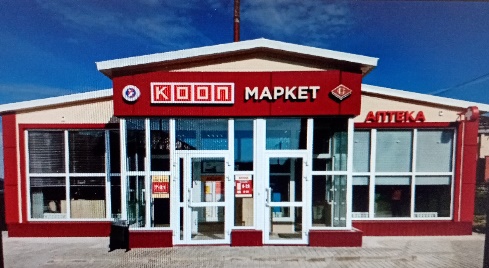 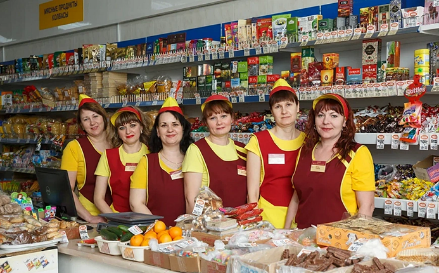 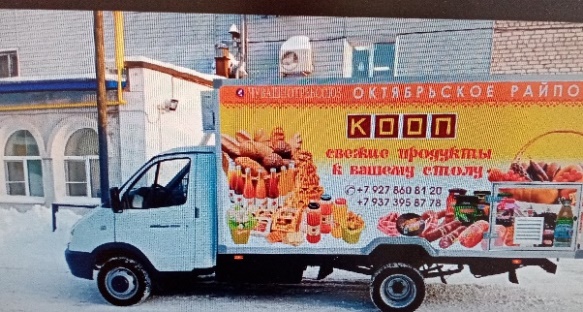 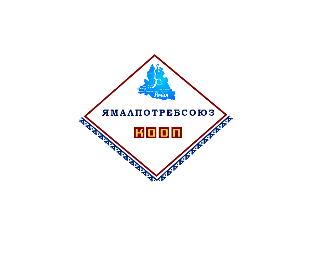 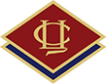 Приобретение транспортных средств
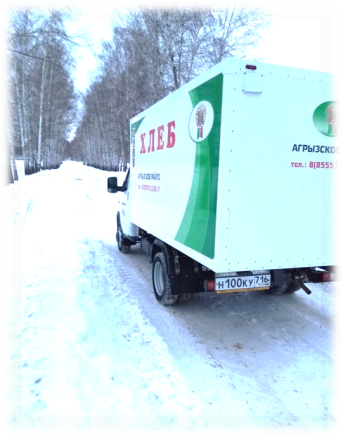 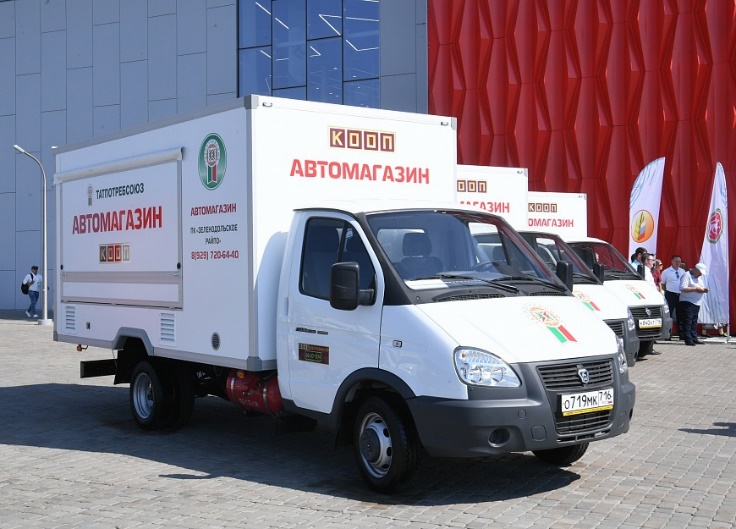 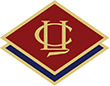 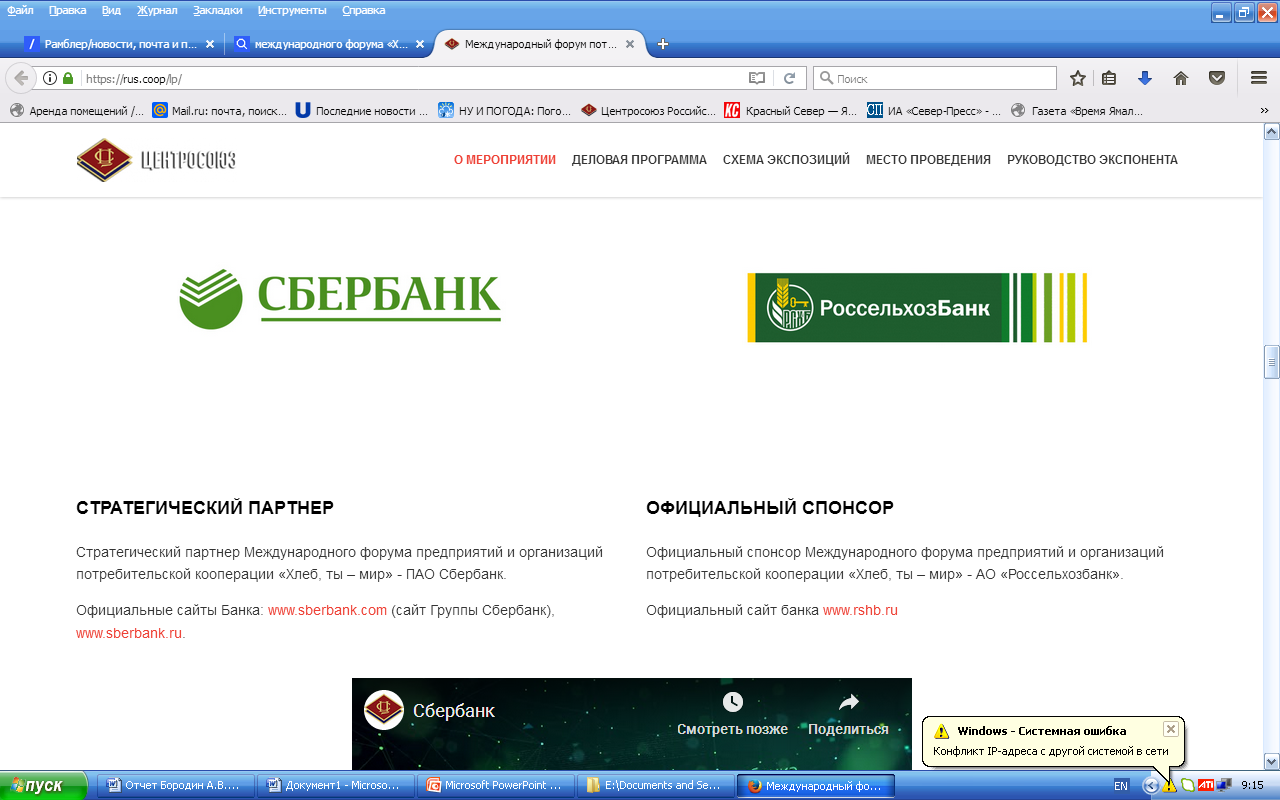 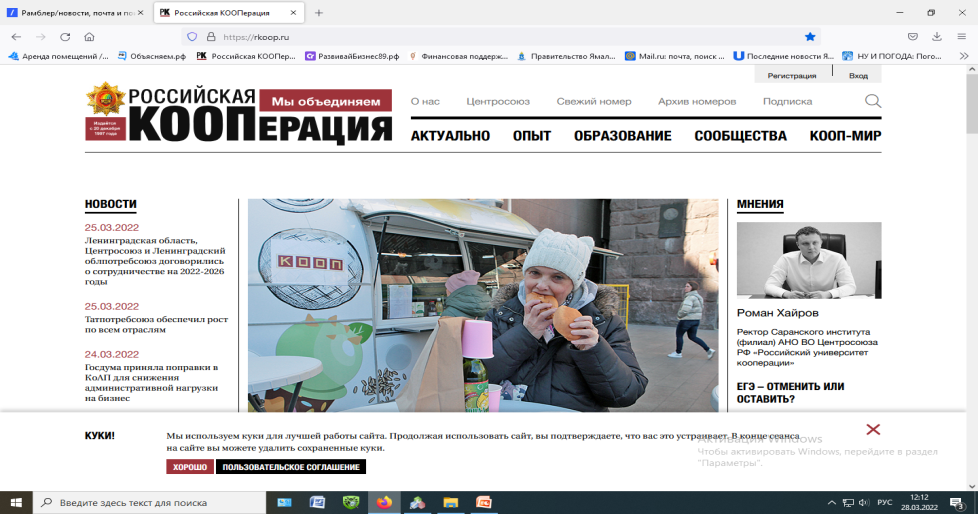 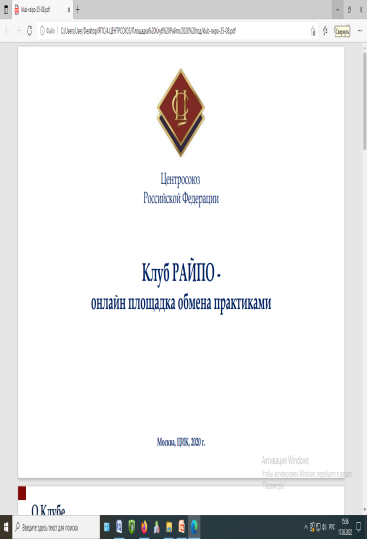 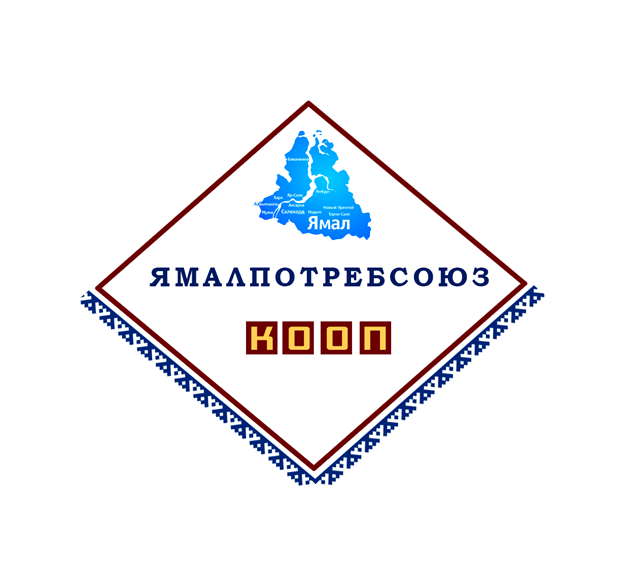 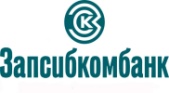 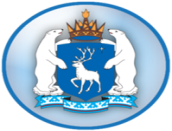 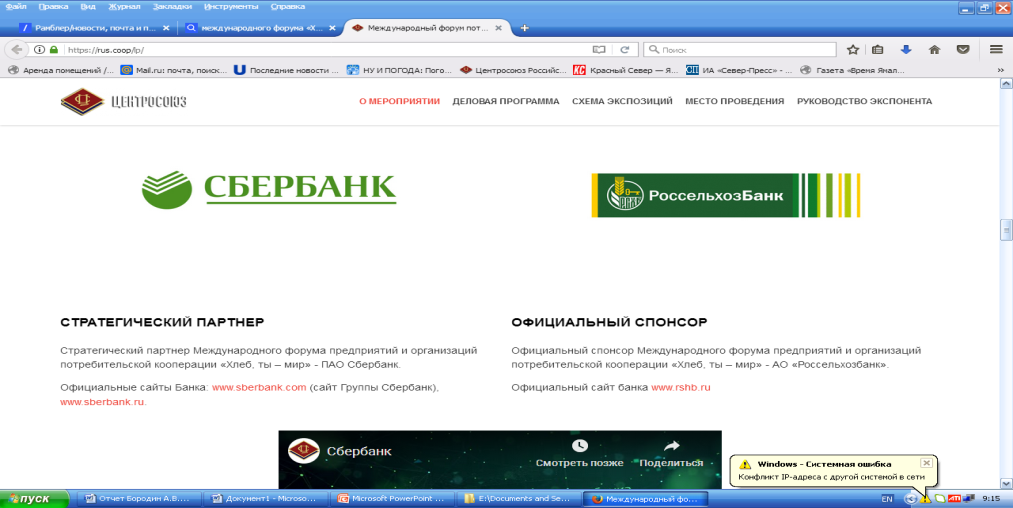 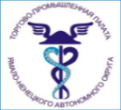 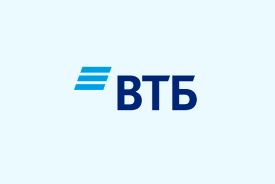 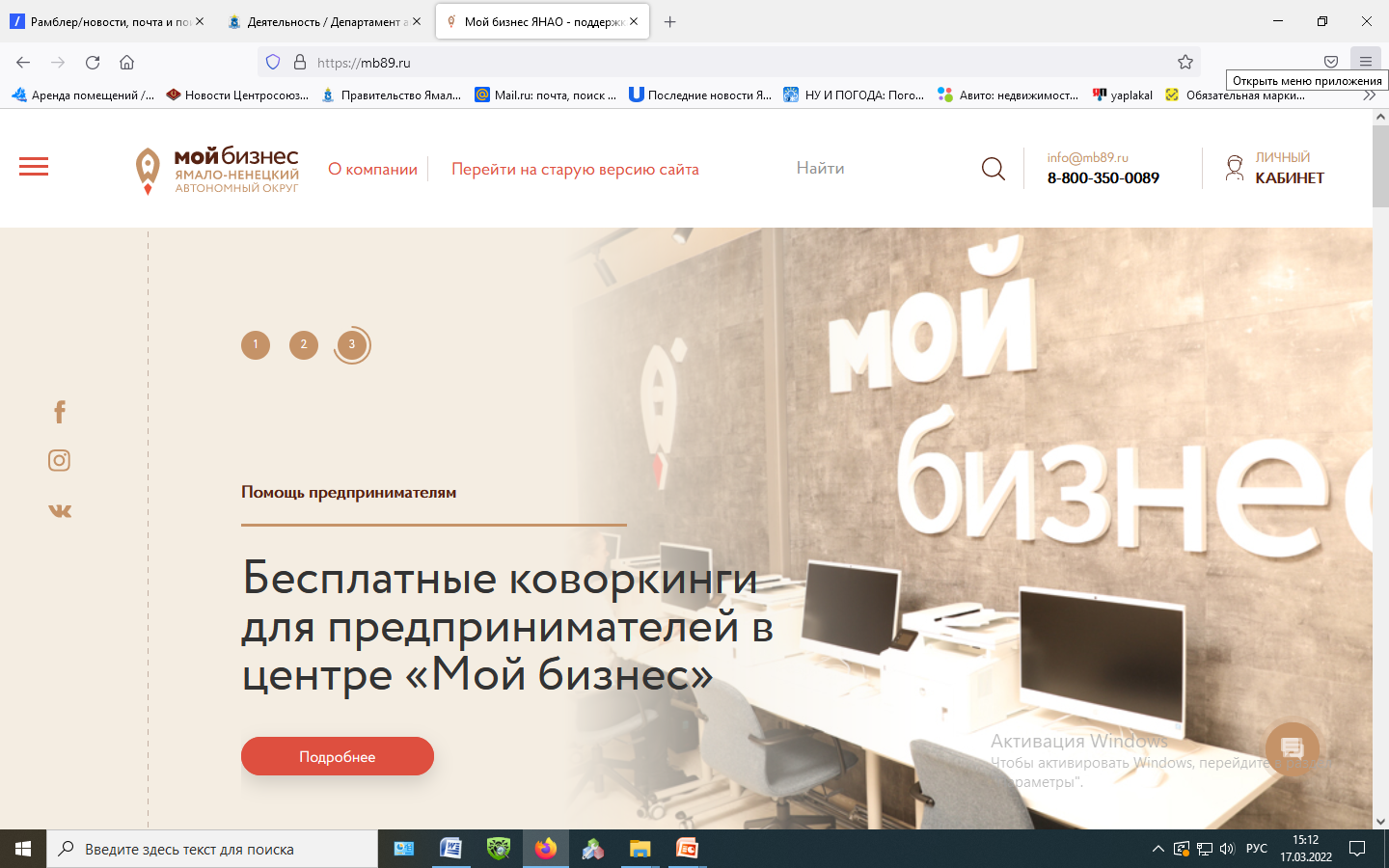 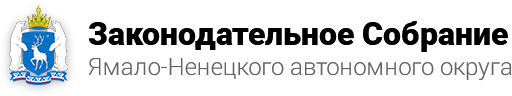 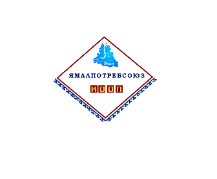 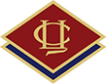 152-ое  отчетно-выборное собрание                                                        Центросоюза  Российской Федерации
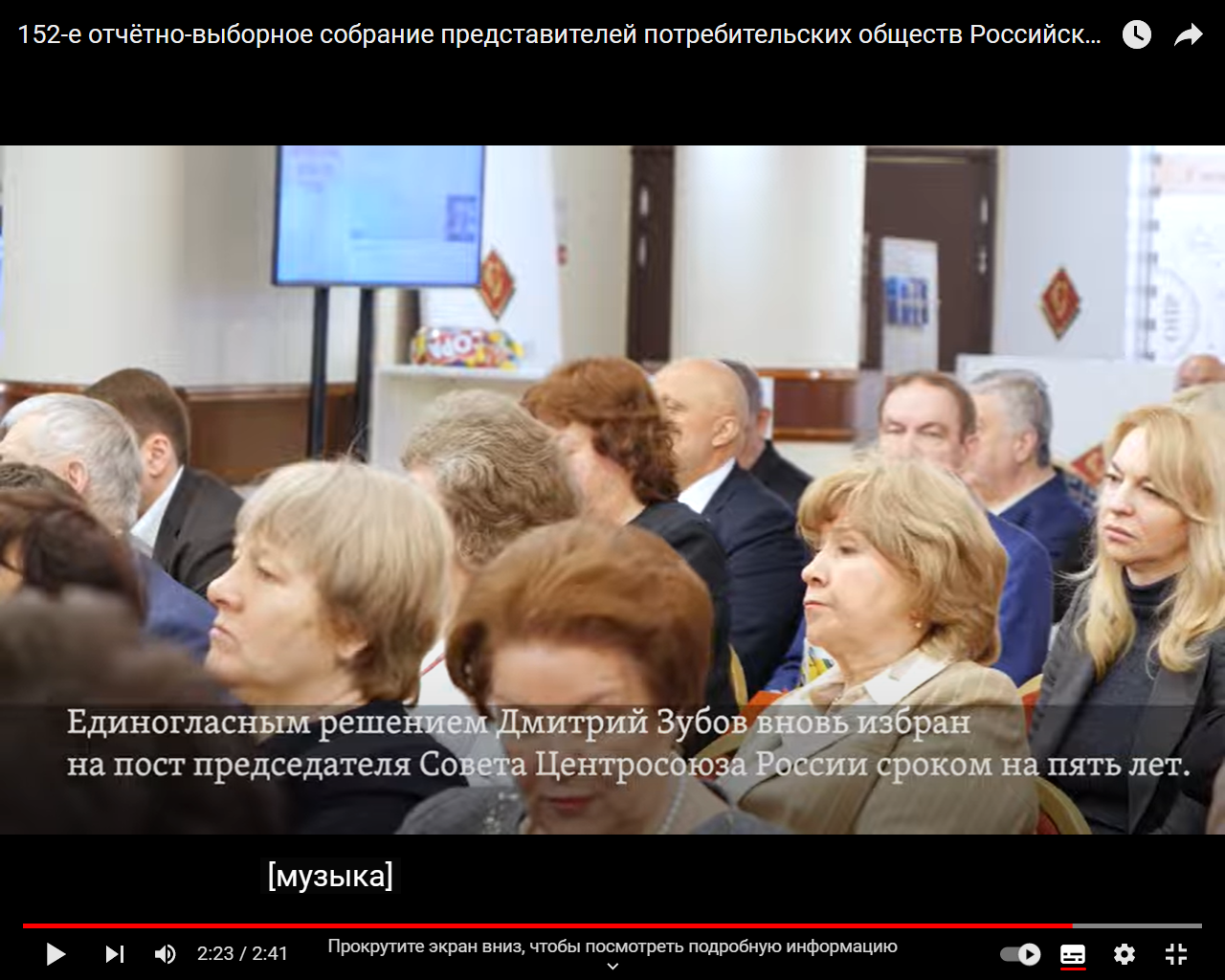 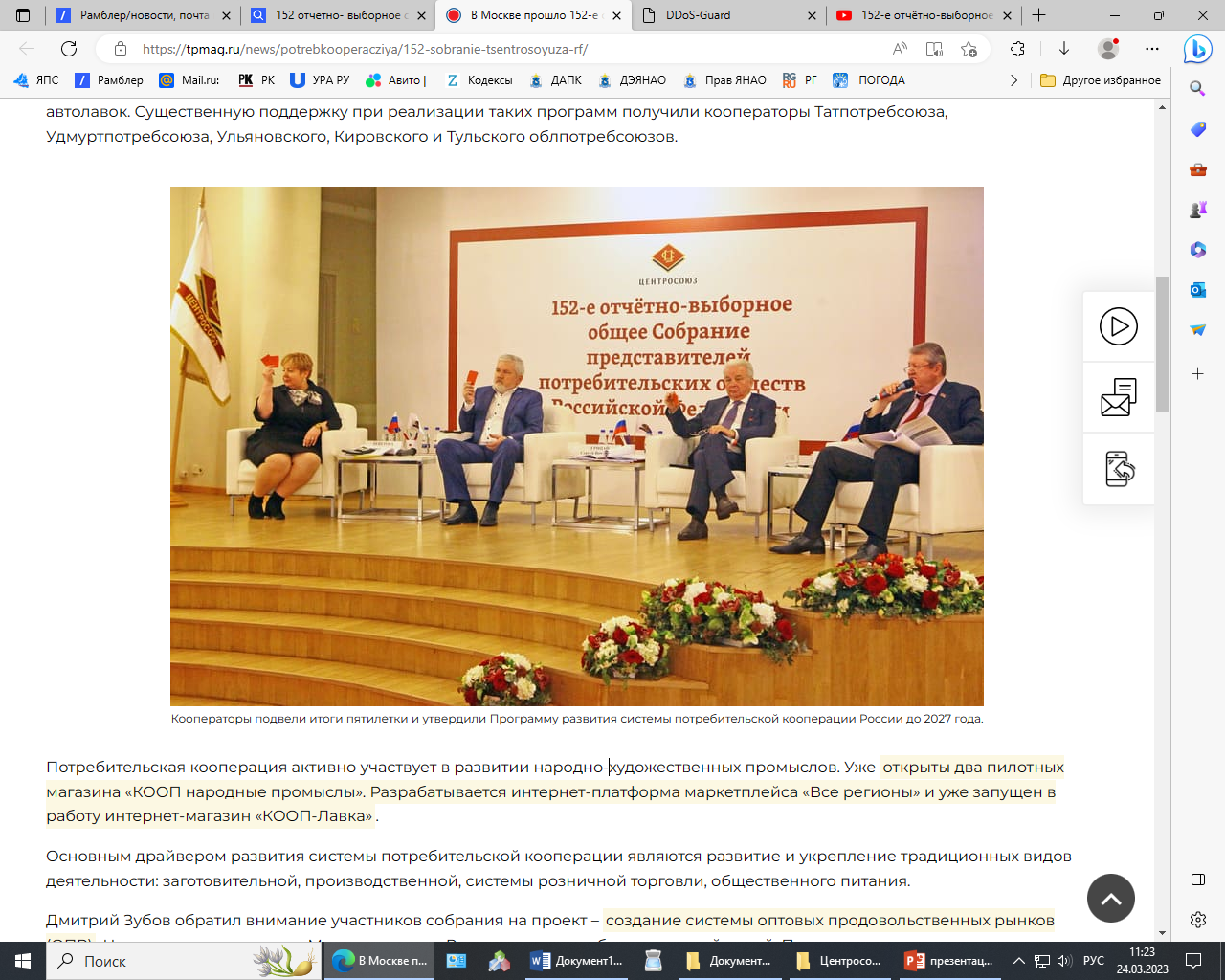 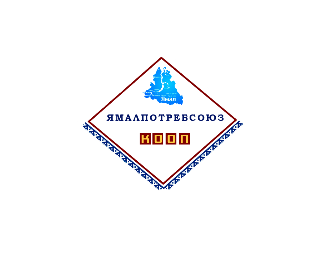 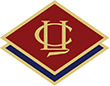 Ямалпотребсоюзу  - 85 лет!
https://yamalcoop.ru/
https://rkoop.ru/
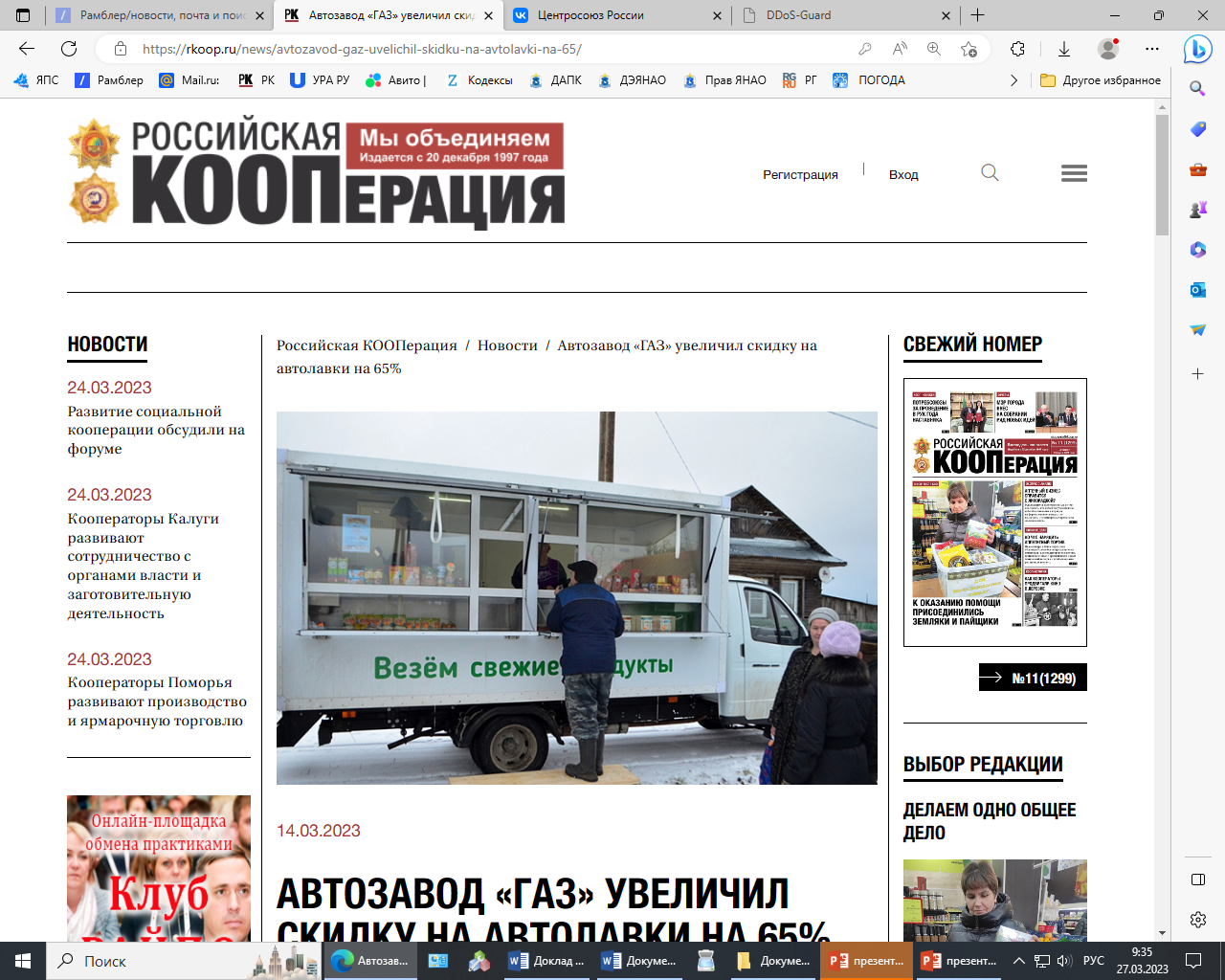 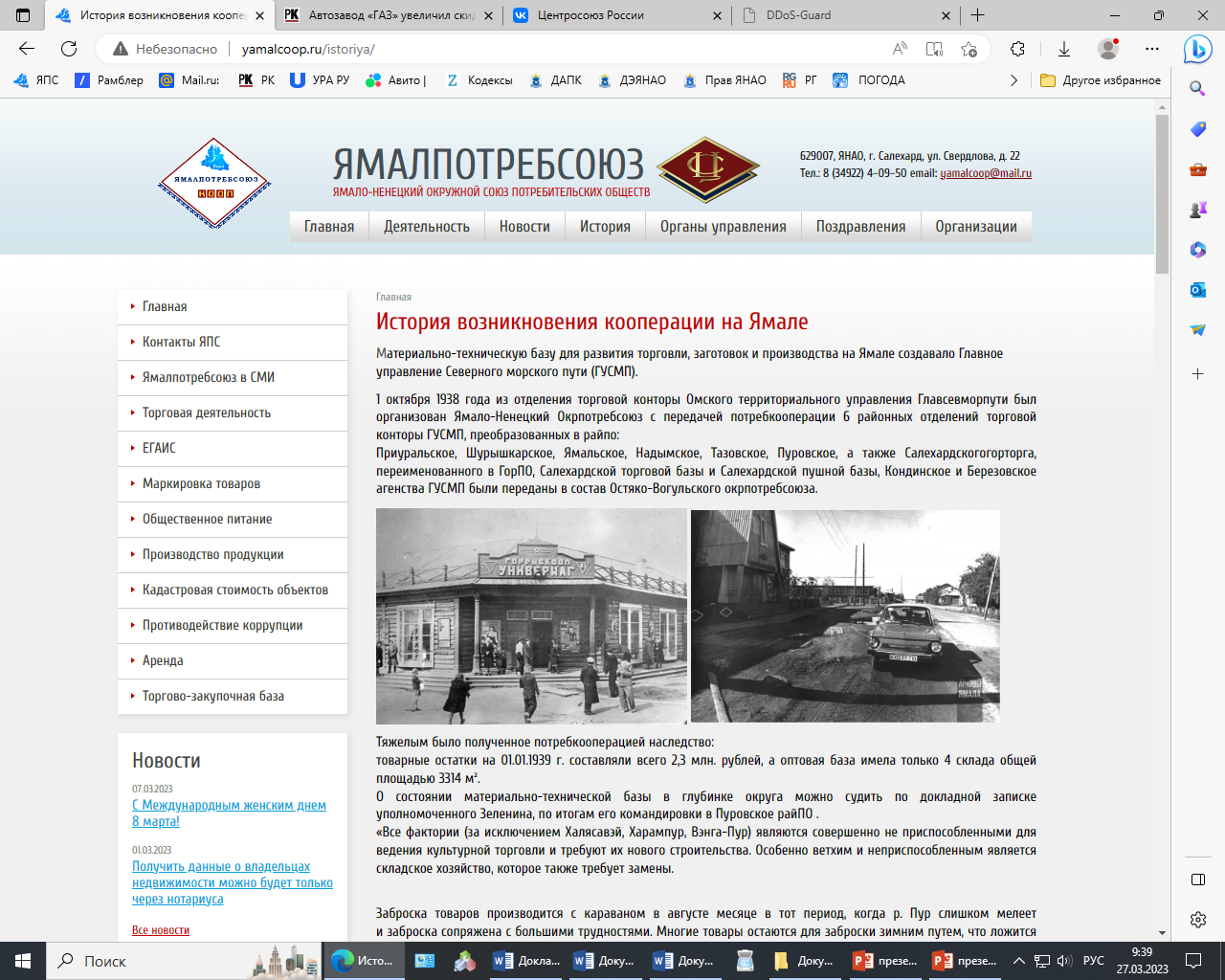 г.Салехард
март 2023 года